Lading en stroom
www.diagnostischevragen.nl
Welke uitspraken zijn waar?
Stroom van plus naar min, 
Elektronen van plus naar min
Stroom van plus naar min,Elektronen van min naar plus
A
B
Stroom van min naar plus,
Elektronen van plus naar min
D
C
Stroom van min naar plus
Elektronen van min naar plus
www.diagnostischevragen.nl
www.diagnostischevragen.nl
[Speaker Notes: Misvatting: De leerlingen verwarren de stroomrichting van de elektronemen met de richting van de stroom I en realiseren zich niet dat I de positieve stroom is. De positieve kernen zitten vast in het metaalrooster, en kunnen dus niet bewegen.

Antwoord
A: De richting van e stroom klopt deze is altijd van plus naar min, het is immers een positieve stroom. De elektronen stromen niet van plus naar min want ongelijksoortige lading trekt elkaar aan en gelijksoortige lading stoot elkaar af. 
B: is correct. De elektronen zijn de deeltjes die bewegen in een schakeling. Deze zijn negatief geladen, en bewegen dus van min naar plus. We zien negatieve lading van min naar plus bewegen. Dat komt op hetzelfde neer als positieve lading van plus naar min. Stroom is de beweging van positieve lading, dus van plus naar min.
C: De richting van de stroom klopt niet deze is altijd van plus naar min, het is immers een positieve stroom. De elektronen stromen niet van plus naar min want ongelijksoortige lading trekt elkaar aan en gelijksoortige lading stoot elkaar af. 
D: De richting van de stroom klopt niet deze is altijd van plus naar min, het is immers een positieve stroom. De elektronen stromen inderdaad van min naar plus Deze zijn negatief geladen, en bewegen dus van min naar plus. Want ongelijksoortige lading trekt elkaar aan en gelijksoortige lading stoot elkaar af.]
Door een draad lopen heel veel elektronen per seconde. Wat weet je nu zeker?
Er is een grote stroomsterkte
A
B
Er is een grote spanning
Er is een grote lading
D
C
Er is een grote weerstand
[Speaker Notes: Misvatting:

A: Correct. Stroomsterkte geeft aan hoeveel elektronen per seconde (eigenlijk lading per seconde) er door een draad stroomt. 
B: De grootte van de spanning geeft aan hoeveel energie de elektronen dragen. Stel dat de draad een grote weerstand heeft, dan leidt een grote spanning niet meteen tot een grote stroomsterkte.
C: De stroomsterkte geeft aan hoeveel elektronen per seconde (eigenlijk lading per seconde) er door een draad stroomt. Lading op zichzelf zegt niets over de verplaatsing van die lading. 
D: De grote van de geeft aan hoe moeilijk het is voor stroom om ergens doorheen te bewegen. Een grote weerstand geeft juist een kleine stroom.]
Er loopt een stroom van 0,5 A. De lading van een elektron is 1,602 ∙ 10-19 C. Hoeveel elektronen lopen er per 10 seconden door de draad?
A
B
D
C
www.diagnostischevragen.nl
Deze vragen met toelichting zijn ontwikkeld door de werkgroep diagnostische vragen van de NVON. Meer vragen en info vind je op:

www.diagnostischevragen.nl
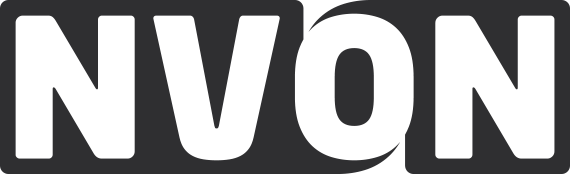 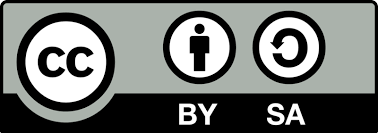 www.nvon.nl/diagnostischevragen        © 2022 NVON
www.diagnostischevragen.nl
[Speaker Notes: De vragen en toelichtingen vallen onder een CC BY-SA 4.0 licentie: https://creativecommons.org/licenses/by-sa/4.0]